Figure 1. Stimulation protocol. Mindfulness and baseline conditions consisted of an instruction phase, a stimulation ...
Cereb Cortex, Volume 22, Issue 11, November 2012, Pages 2692–2702, https://doi.org/10.1093/cercor/bhr352
The content of this slide may be subject to copyright: please see the slide notes for details.
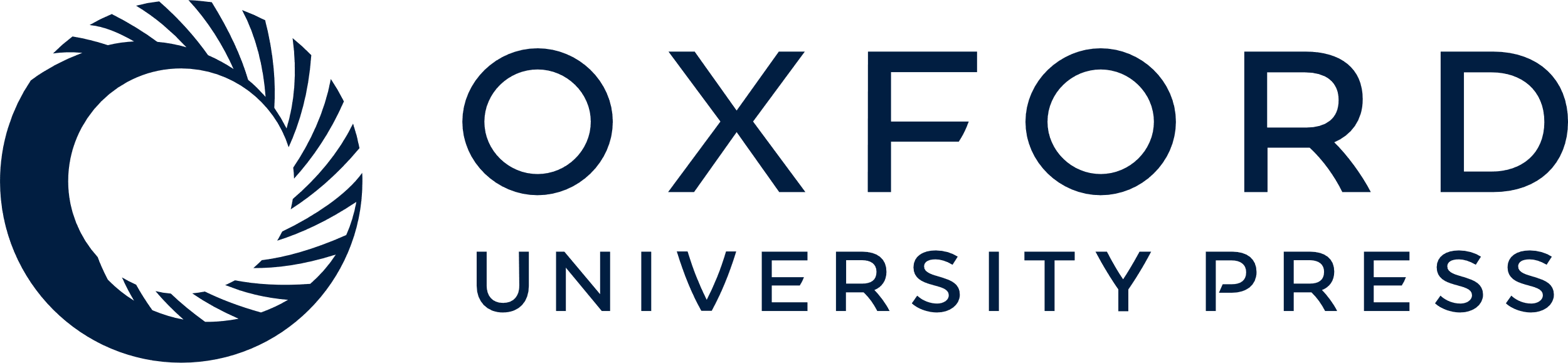 [Speaker Notes: Figure 1. Stimulation protocol. Mindfulness and baseline conditions consisted of an instruction phase, a stimulation phase with 3 random shocks, and a rating phase in which intensity, unpleasantness, and anticipatory anxiety were rated on a visual rating scale. Each condition was presented 6 times, and orders were permutated within and over subjects. Inst. = instruction, sec.=seconds.


Unless provided in the caption above, the following copyright applies to the content of this slide: © The Author 2011. Published by Oxford University Press. All rights reserved. For permissions, please e-mail: journals.permissions@oup.com]